Теплові насоси-опалення чи іграшка?
Травень 2024
Енергоефективне рішення для 
багатоквартирних будинків
Зміст
Основні міфи, що розповсюджуються про теплові насоси типу повітря-вода
План презентаціі
Спростування
Варіанти застосування з іншими джерелами тепла
Висновки
1 міф - 
теплові насоси не для холодної зими
Робота теплового насосу повітря-вода стає неефективною при мінусових температурах зовнішнього повітря
-15%
Ось скільки потужності втрачає сучасний тепловий насос за  температури зовнішнього повітря -15С
2 міф - 
теплові насоси лише для невеличких котеджів
Потужності теплового насоса повітря-вода вистачить лише для опалення дачі
ВАРІАНТИ РОЗМІЩЕННЯ ТЕПЛОВОГО НАСОСУ
3 міф - 
теплові насоси лише для опалення та ГВП
Тепловий насос - прилад для опалення, тому він і називається тепловий
ПРИНЦИПОВА СХЕМА З ВИКОРИСТАННЯМ ФАНКОЙЛІВ
Раптом я хочу використовувати більше джерел тепла для досягнення максимальної енергоефективності?
Чому б ні?
ПРИНЦИПОВА СХЕМА З ГЕЛІОПАНЕЛЯМИ
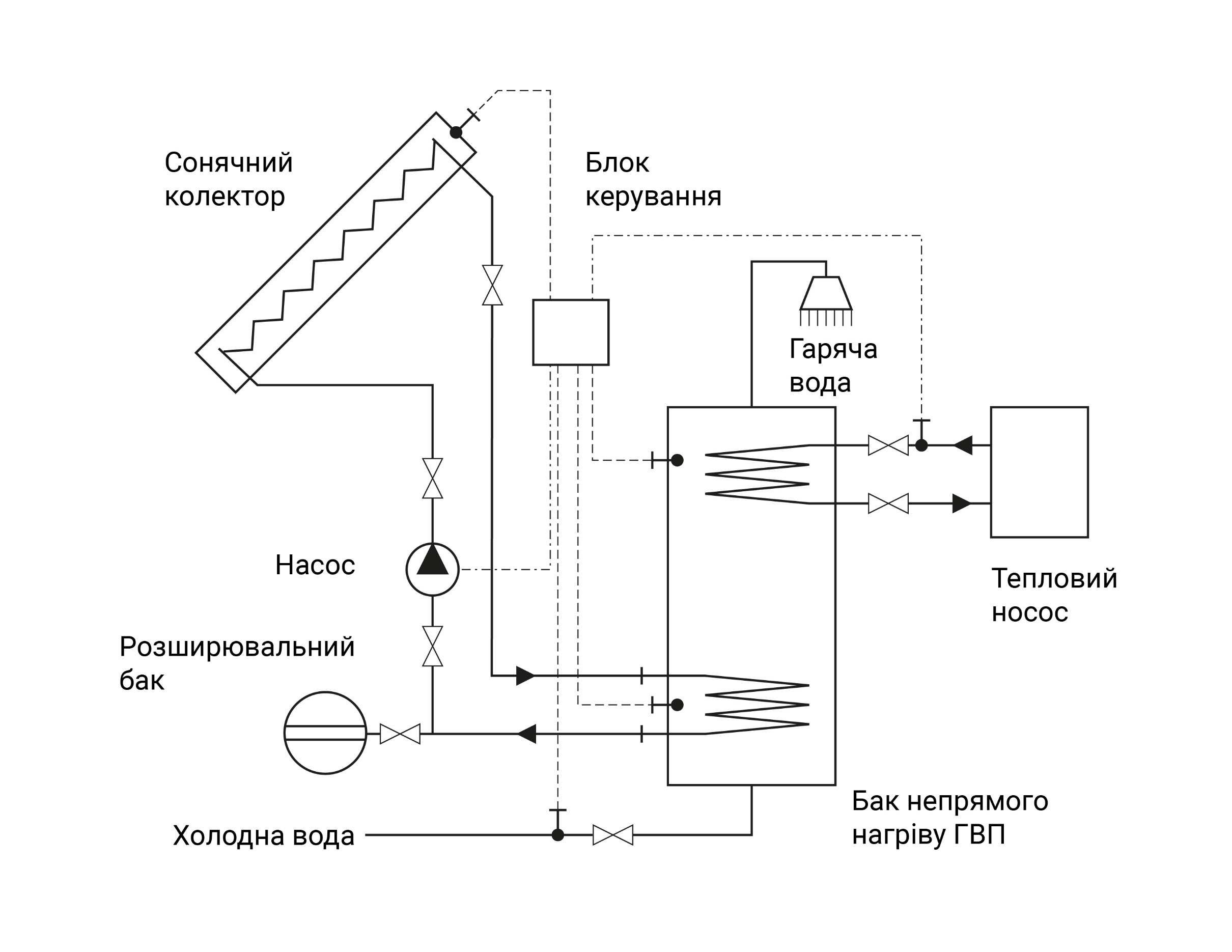 Підвищення енергоефективності будинку в цілому
Одне рішення для багатьох запитів
Зниження витрат
Поліпшення екологічної ситуації
Що ми отримуємо?
Андрій Григоренко
Якщо потрібна допомога у розробці принципових рішень:
Контакти
a.hryhorenko@vents.com.ua
+380503514744
Олександра Пригода
Контакти
o.pryhoda@vents.com.ua
+380675046866
ДЛЯ БІЛЬШ ДЕТАЛЬНОЇ ІНФОРМАЦІЇ ЧЕКАЄМО ВАС НА СТЕНДІ C-30/D-29